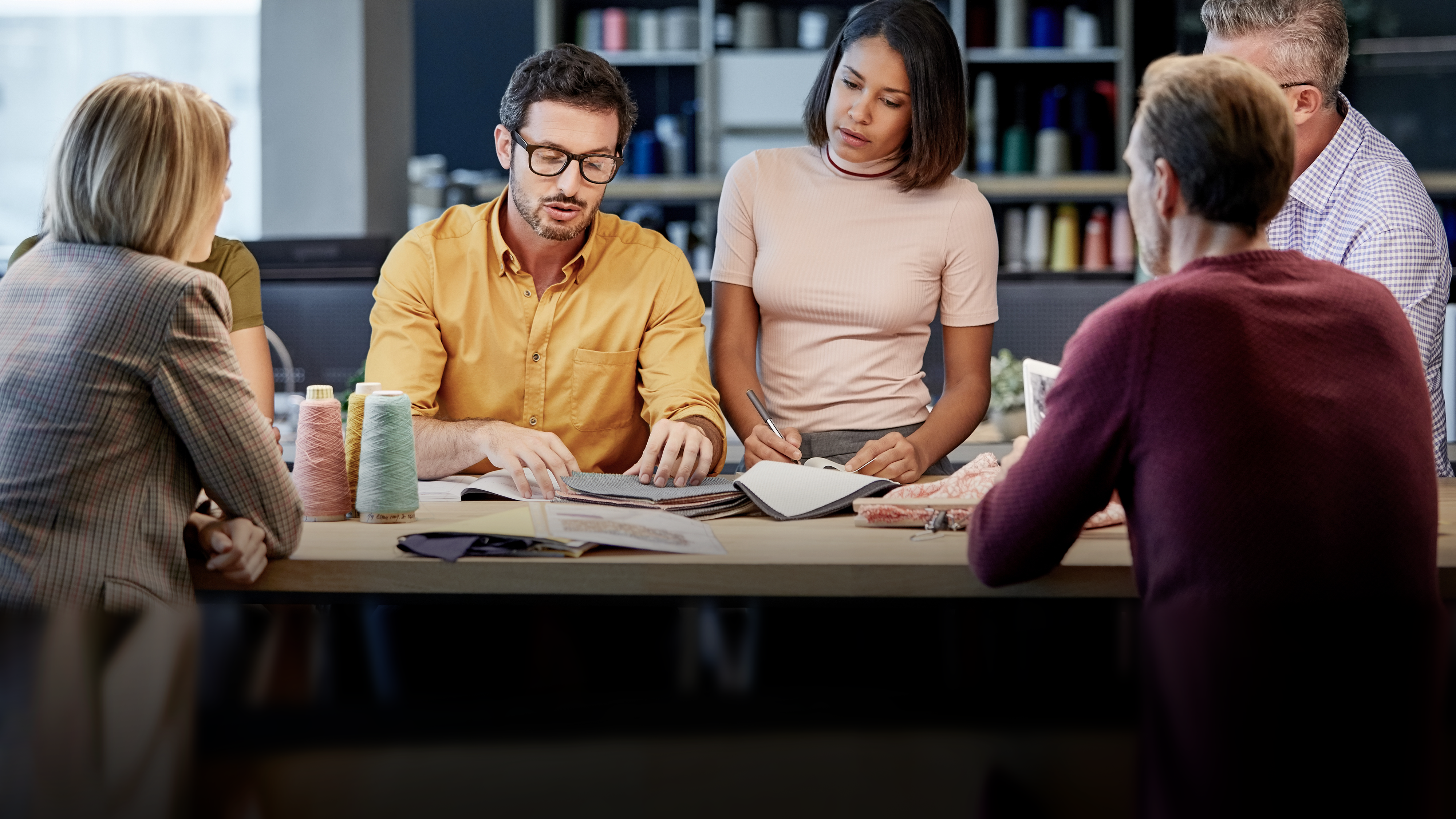 MODELO DE ANÁLISE SWOT PERSONALIZADO COM FOTO
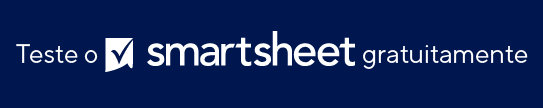 PONTOS FORTES +
PONTOS FRACOS –
OPORTUNIDADES +
AMEAÇAS –
Ponto forte Um
Dois
Três
Quatro
Ponto fraco Um
Dois
Três
Oportunidade Um
Dois
Três
Ameaça Um
Dois
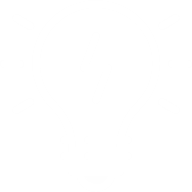 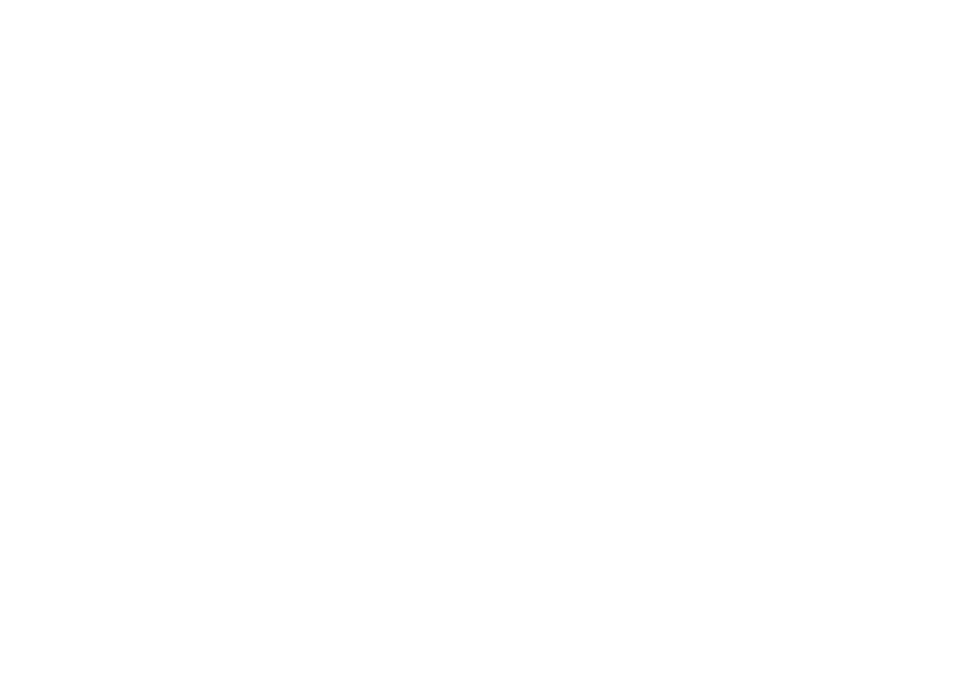 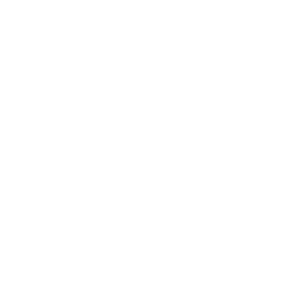 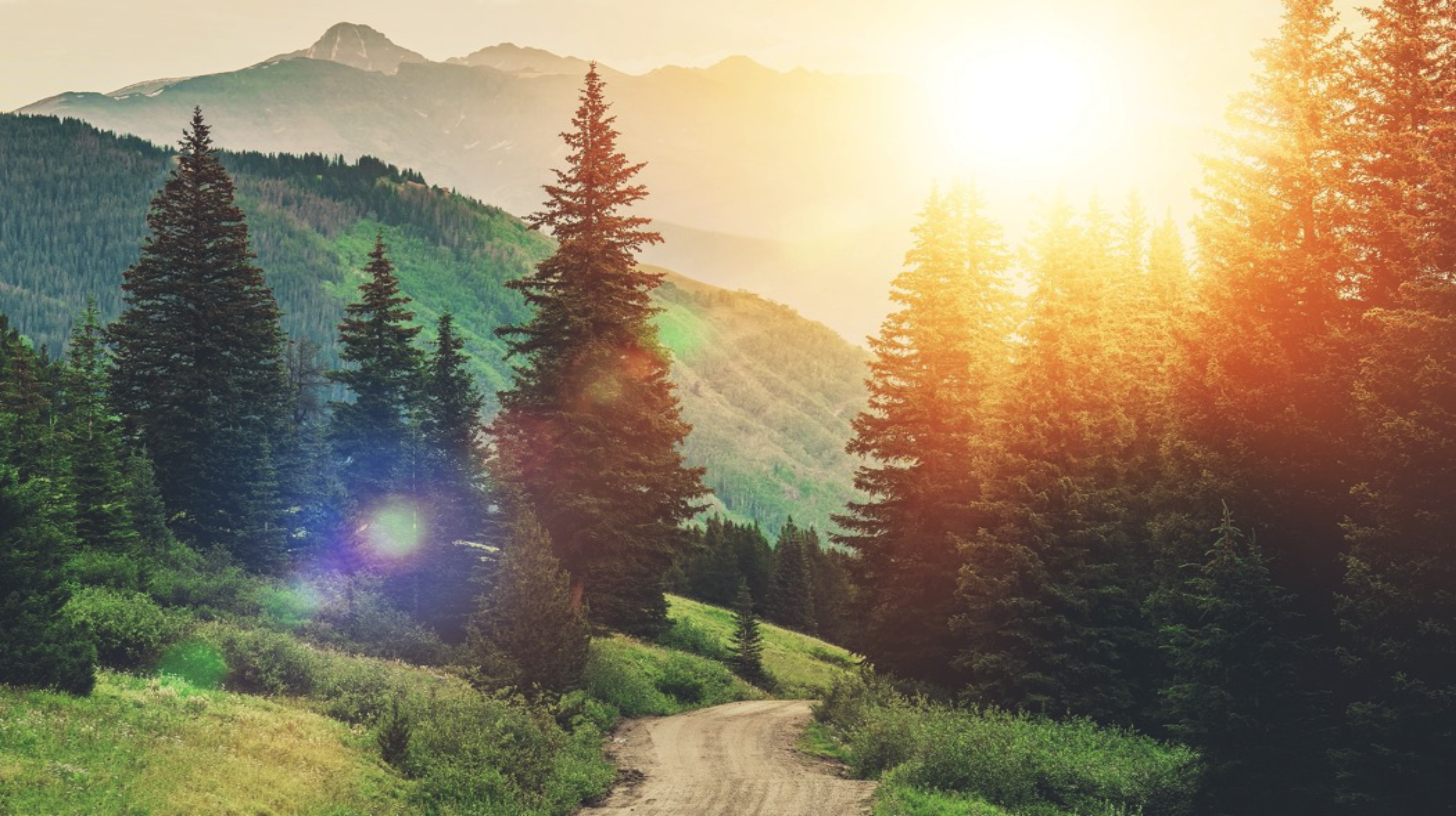 ANÁLISE 
SWOT
PONTOS FORTES +
PONTOS FRACOS –
OPORTUNIDADES +
AMEAÇAS –
Ponto forte Um
Dois
Três
Quatro
Ponto fraco Um
Dois
Três
Oportunidade Um
Dois
Três
Ameaça Um
Dois
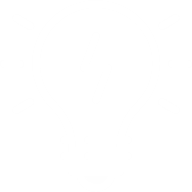 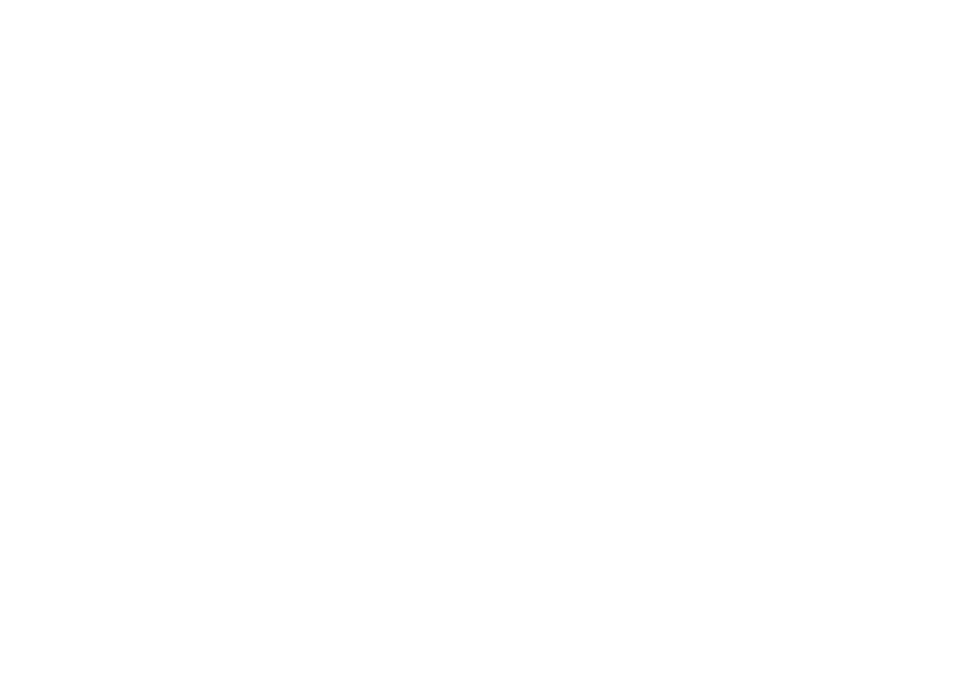 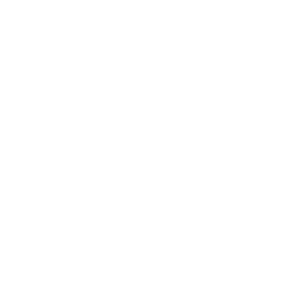 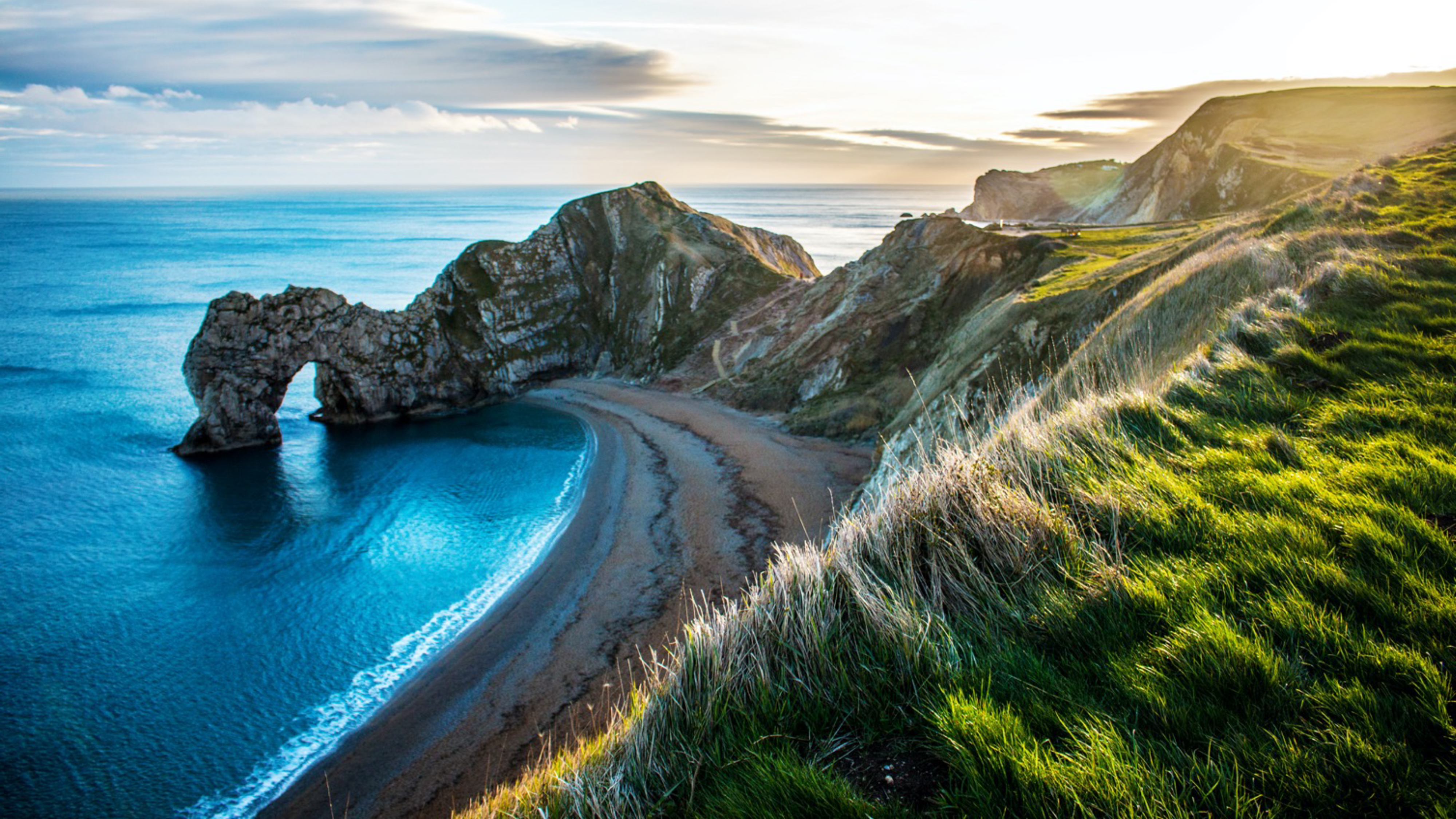 ANÁLISE SWOT
PONTOS FORTES +
PONTOS FRACOS –
OPORTUNIDADES +
AMEAÇAS –
Ponto forte Um
Dois
Três
Quatro
Ponto fraco Um
Dois
Três
Oportunidade Um
Dois
Três
Ameaça Um
Dois
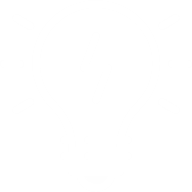 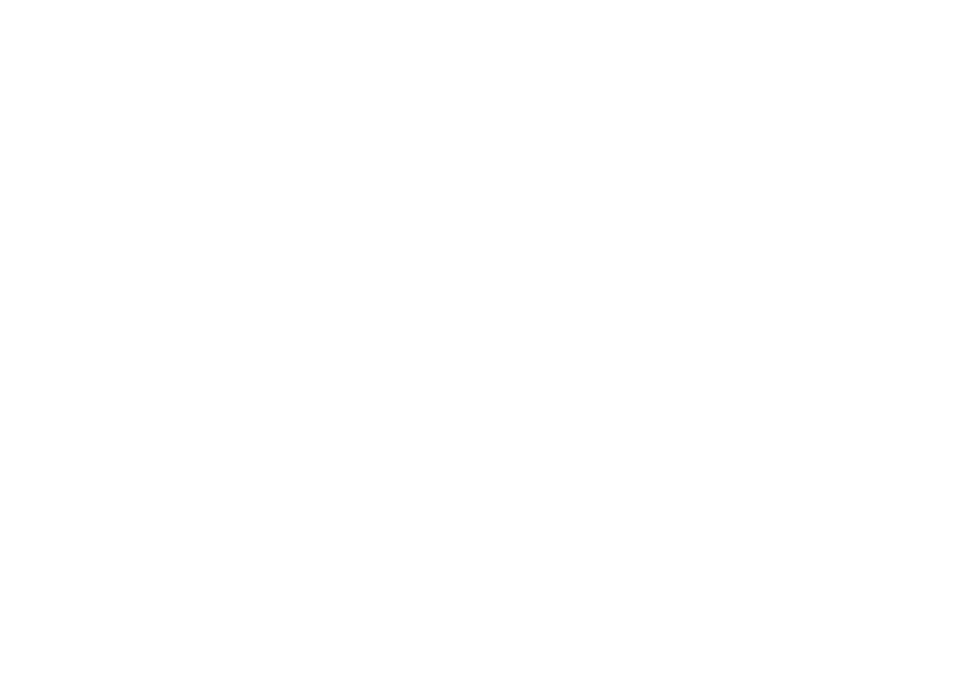 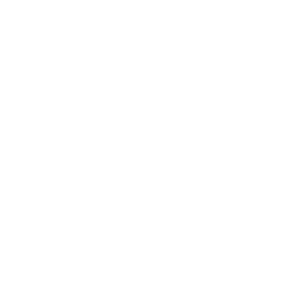 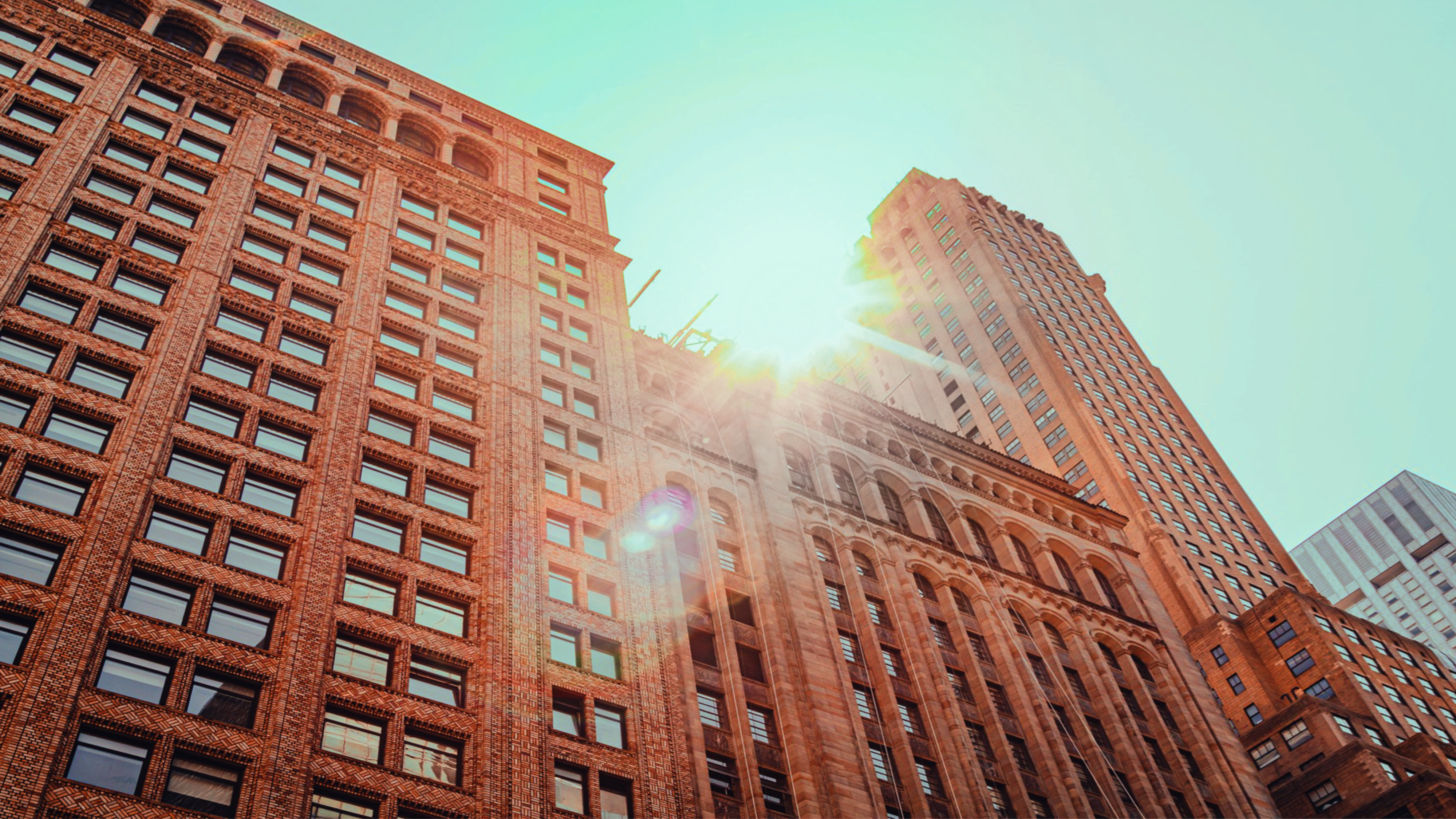 ANÁLISE SWOT
PONTOS FORTES +
PONTOS FRACOS –
OPORTUNIDADES +
AMEAÇAS –
Ponto forte Um
Dois
Três
Quatro
Ponto fraco Um
Dois
Três
Oportunidade Um
Dois
Três
Ameaça Um
Dois
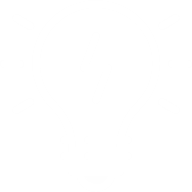 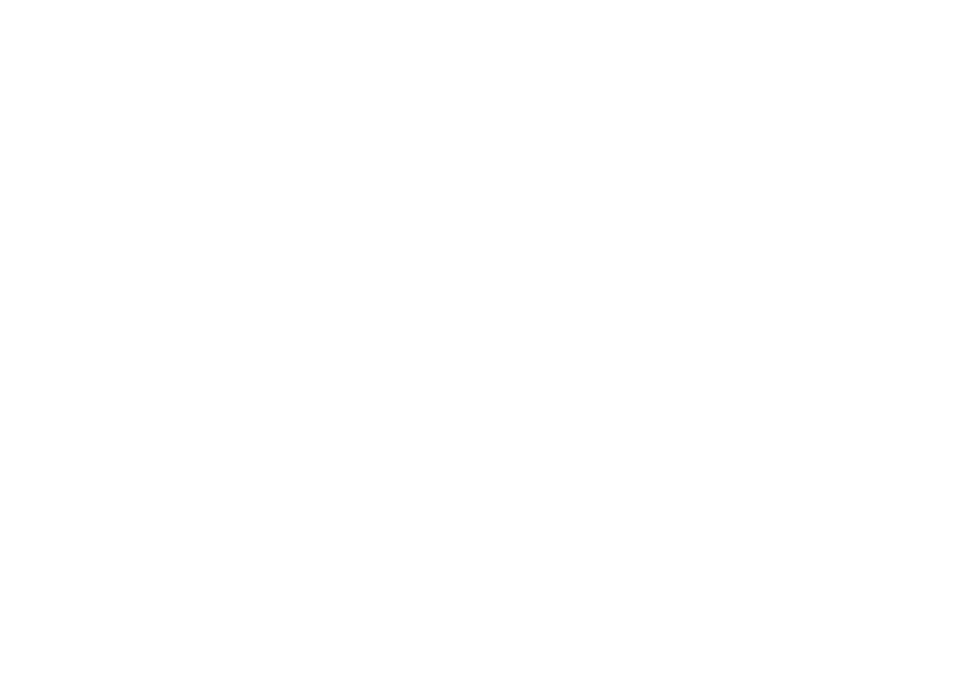 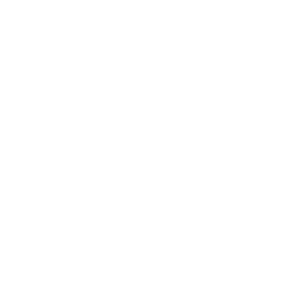 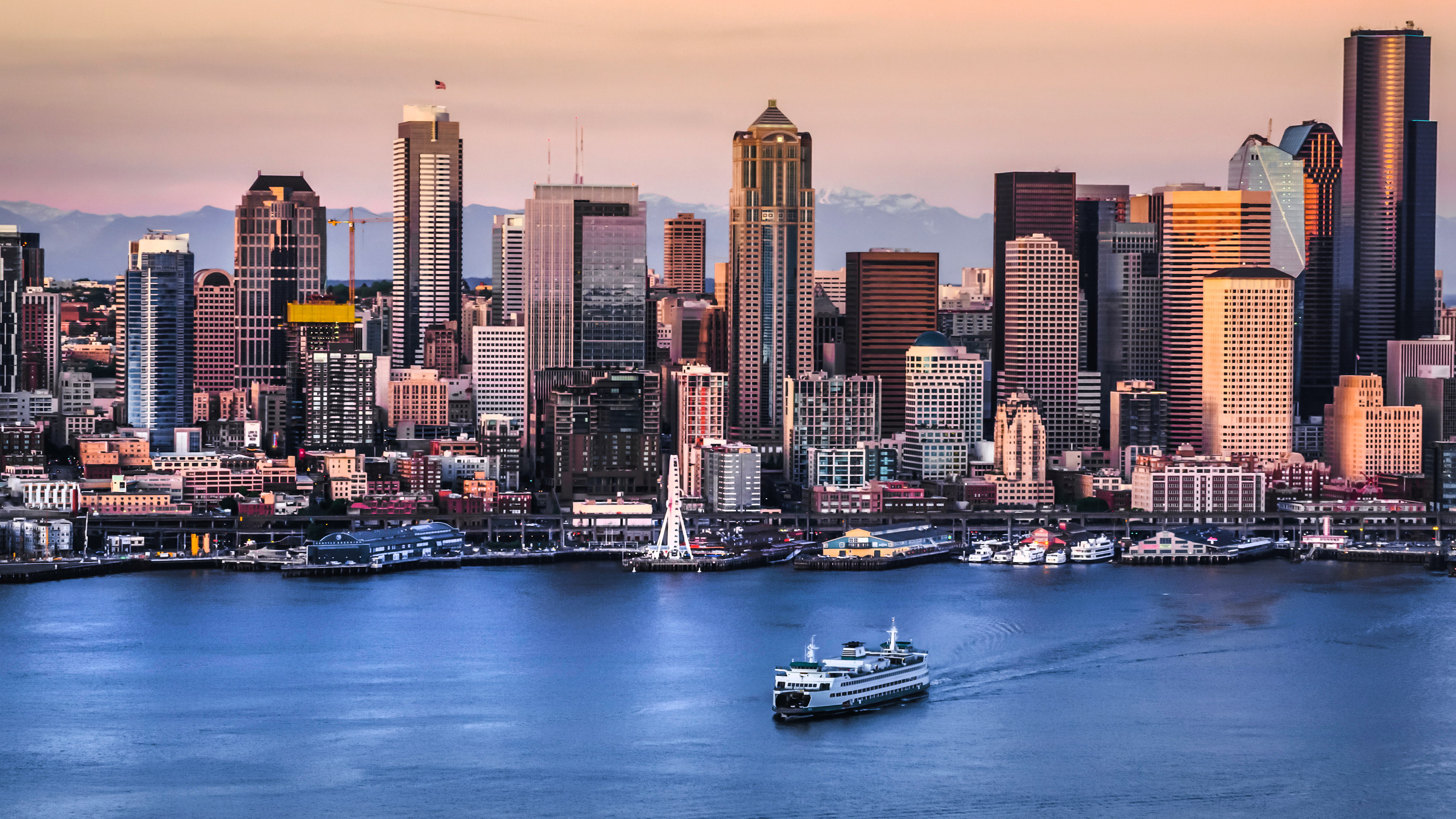 ANÁLISE SWOT
PONTOS FORTES +
PONTOS FRACOS –
OPORTUNIDADES +
AMEAÇAS –
Ponto forte Um
Dois
Três
Quatro
Ponto fraco Um
Dois
Três
Oportunidade Um
Dois
Três
Ameaça Um
Dois
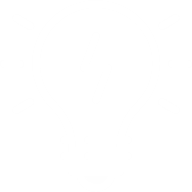 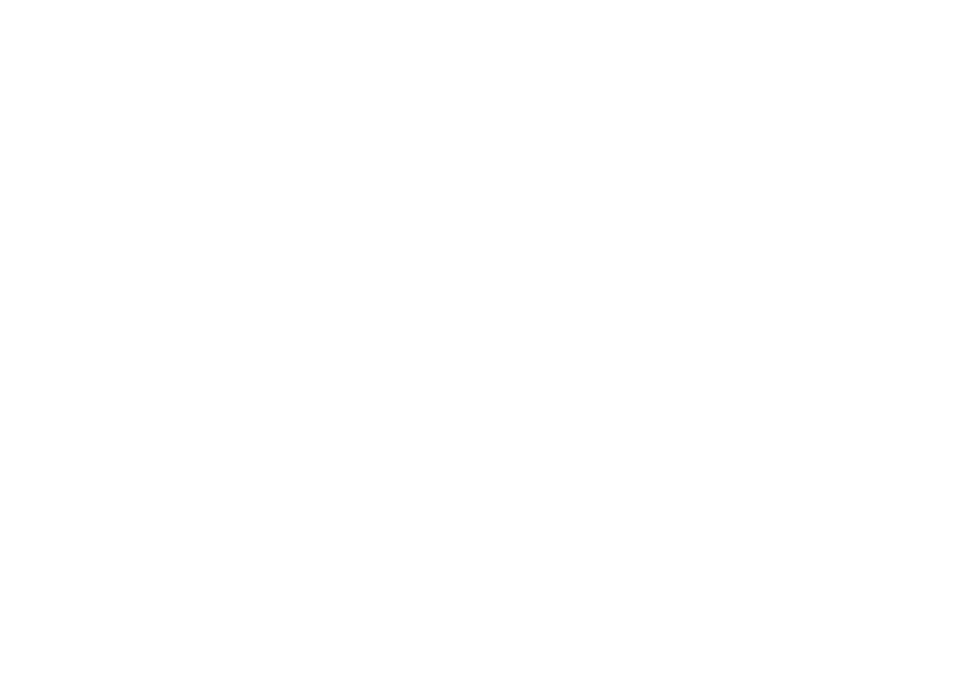 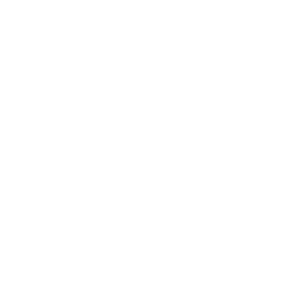